The Mental health collaborative
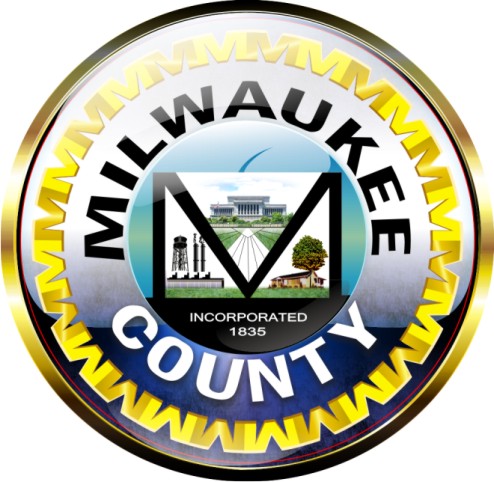 Using Process Improvement to Reduce Hospital Recidivism Rates in Milwaukee County
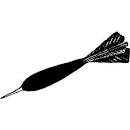 Project aim
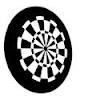 Reduce rapid re-hospitalization rates from 14% to 5% on unit 43C.
This is a 65% improvement goal.
The change project had two cycles in 2011
First session occurred during the month of May 
Second session occurred during the month of July
The Change   -    May 2011
A peer support specialist was asked to contact clients within 72 hours of discharge to offer support.
Results: 
41 clients were discharged
16 clients received follow up phone calls (39%)
8 were re-admitted within 30 days (20%)
After reviewing the data, the team chose to:
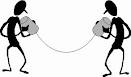 Adapt
The change – july 2011
43C staff were asked to contact clients within 72 hours of discharge to offer support and/or assistance.
Results: 
41 clients were discharged
30 clients received follow up phone calls (73%)
7 were re-admitted within 30 days (17%)
After reviewing the data, the team will continue to:
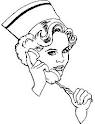 Adapt
results
Note:  The average recidivism rate for 43C was 14%.
Next step
Research shows that follow up after hospital discharge is proven to be effective in reducing recidivism
The team will continue to ADAPT the change to find an effective technique for recidivism reduction at Milwaukee County Mental Health Complex
Next Change Project:  CLASP Program
A more intensive follow up program with face-to-face plus phone follow ups by peers.